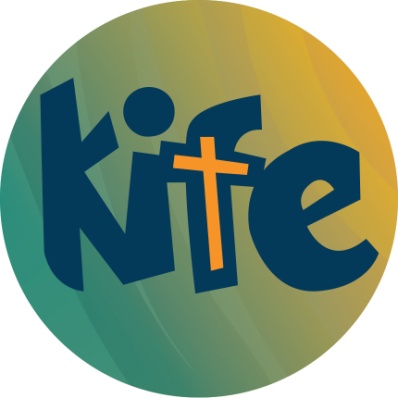 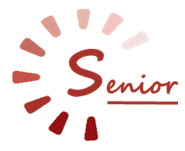 Idősen is fiatalosan
Senior fejlesztő program a 
Katolikus Ifjúsági és Felnőttképzési Egyesület 
működtetésében
Helyzetkép
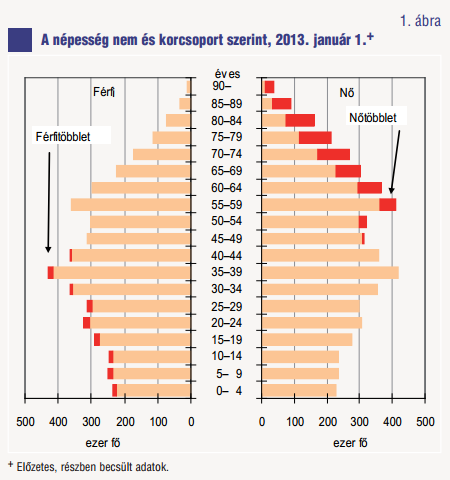 Idősödő társadalom
Nyugdíjkorhatár növelése korlátozott
Egészségügyi ellátó rendszer 
			kapacitásai végesek
Elmagányosodás a seniorok körében


Szemléletbeli változás szükséges
idősek eltartotti rétegként való kezelése helyett társadalmi erőként való gondolkodás 
élethosszig tartó tanulás gyakorlati megnyilvánulása
Célok
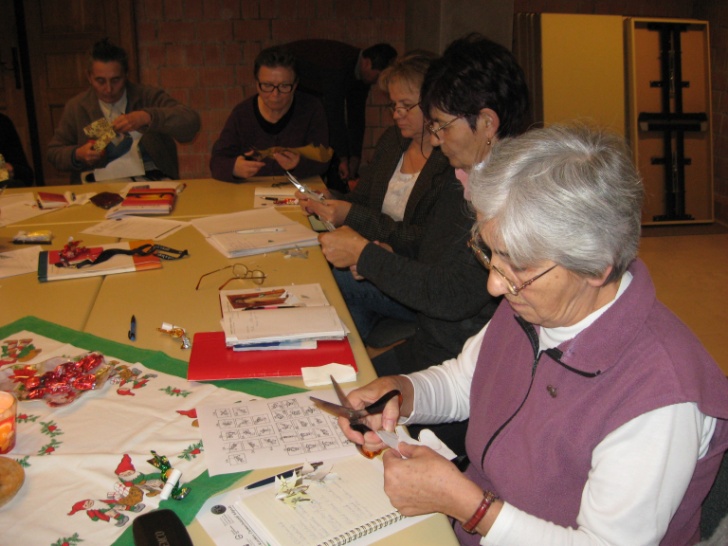 Emberi érték alapú idősügyi hozzáállás kialakítása: hasznosság, fontosság, bölcsesség, elégedettség érzésének stabilizálása
Tudáskapacitás közösségben tartása: helyi társadalomban kifejtett aktív hatás
Társadalmi elégedettség: testi, szellemi és lelki kondicionálás
Gazdasági haszon: egészségi állapot javulás/stagnálás, vásárló erő fenntartása, rászorultság csökkentése
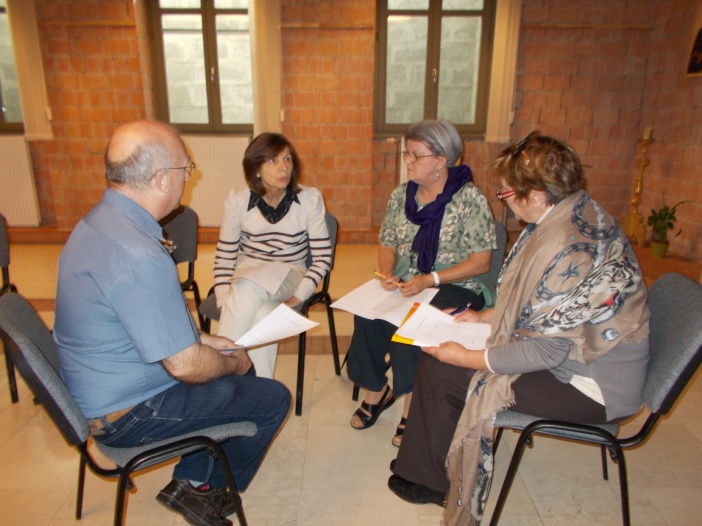 Célcsoport
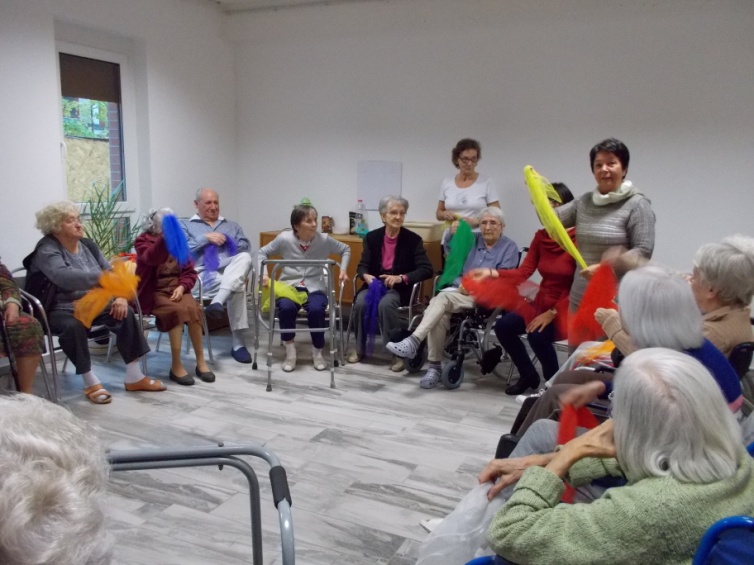 50+ életkorúak
Nyugdíjasok
Idősek klubjai
Magányos időskorúak
Idősotthonok lakói
Demens betegek


Jelentősége különösen nagy a hátrányos helyzetű településeken
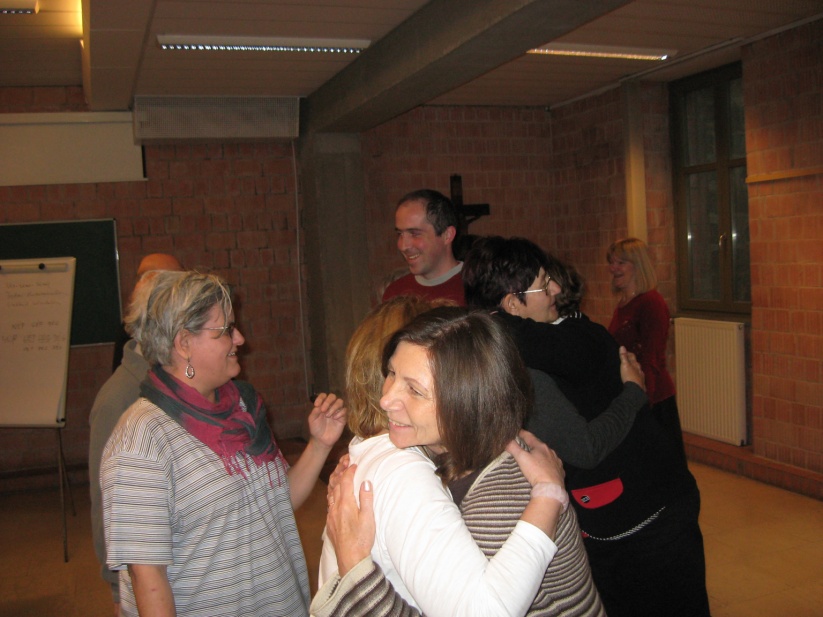 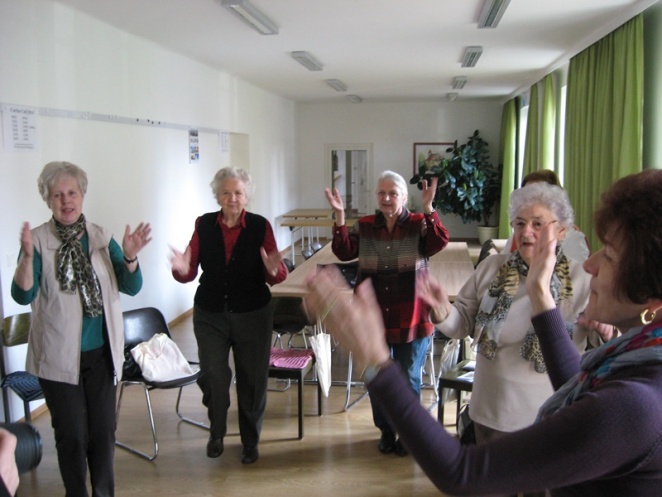 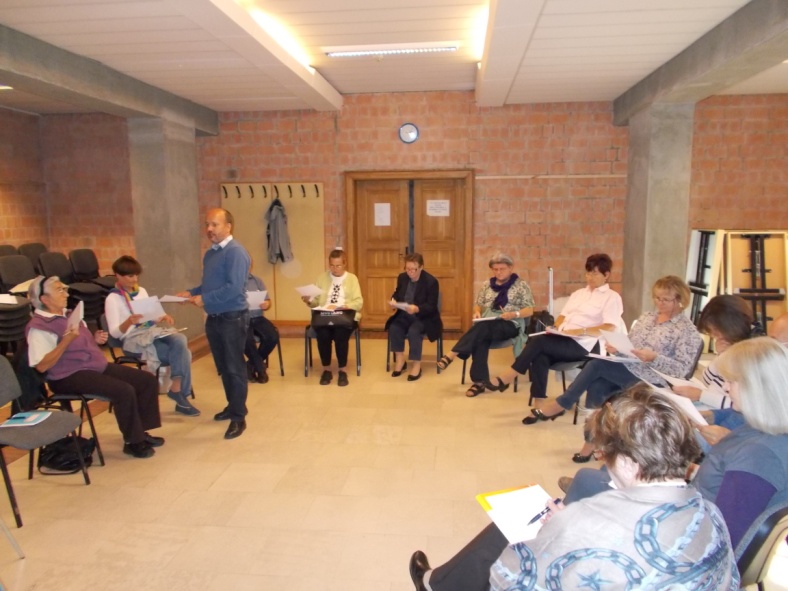 Eszközök
Időskorúak képzése
Idősek közösségi életének 
				fejlesztése
Demens betegek foglalkoztató 
				csoportjai
Intergenerációs tanulási alkalmak
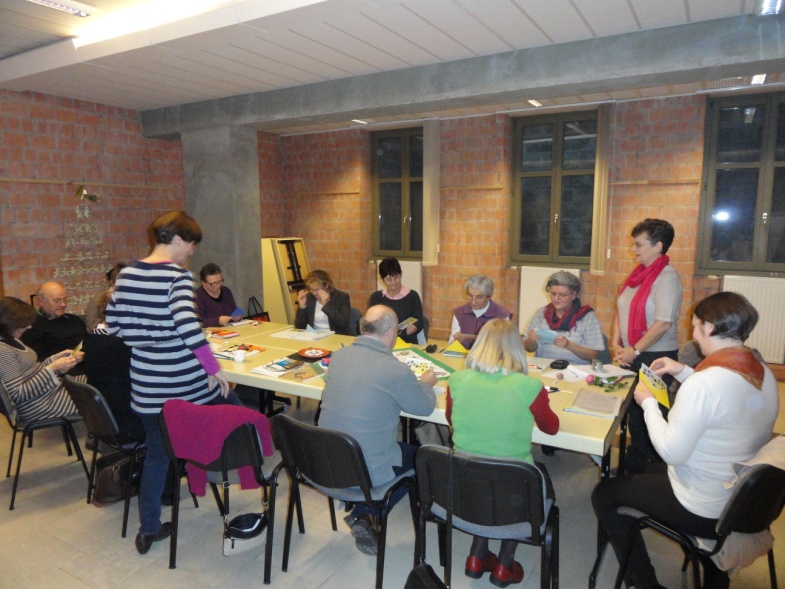 Senior Kortárs Csoportvezető Képzés
Senior  fejlesztő módszertani online adatbázis
Időskorúak képzése, foglalkozásai
Intergenerációs Segítő Képzés
Budapest, Szeged, Békéscsaba
Képzést elvégzők  számára  segédanyagok
Országszerte számos helyszínen
2017-ben máltai magyar és dán együttműködésben
Együttműködő partnerek
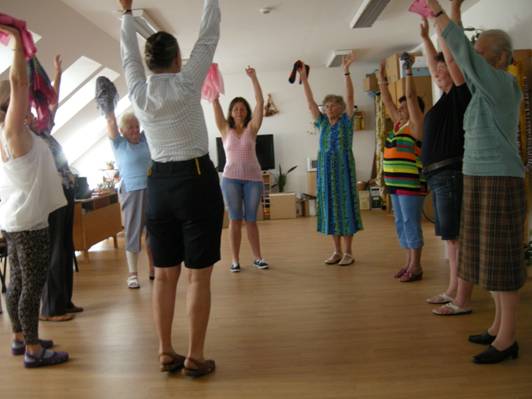 Forum für Katholischer Erwachsenenbildung – KIFE közös projekt
osztrák-magyar Grundtvig senior önkéntes program
idősklubok
egyházmegyék, plébániák,
Dömötöri Melinda
Rettegi Zsolt

hazai adaptáció
Senior Kortárs Csoportvezető Képzés
önkormányzatok
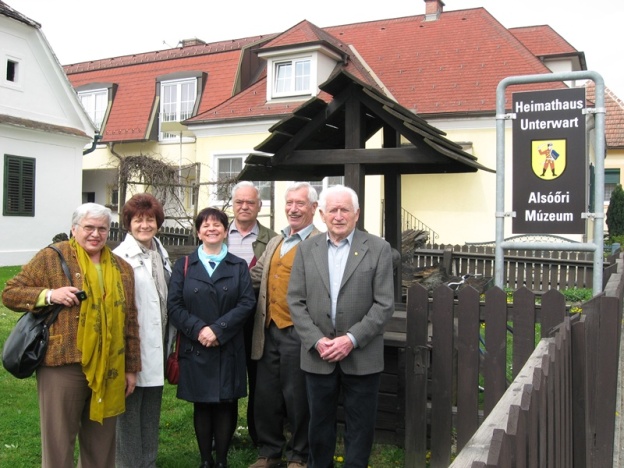 Dél-alföldi Teleházak Egyesülete
Nemzetközi senior kortárs segítő képzés, Intergenerációs segítő képzés tananyagának kidolgozása

Erasmus+ stratégiai partnerségi programban partnerként 
(magyar, máltai, dán partnerek)
idősotthonok
„ akinek humora van mindent tud, akinek nincs, mindenre képes…”
Humor a legjobb feszültségoldó, 
mondta Sigmud Feud
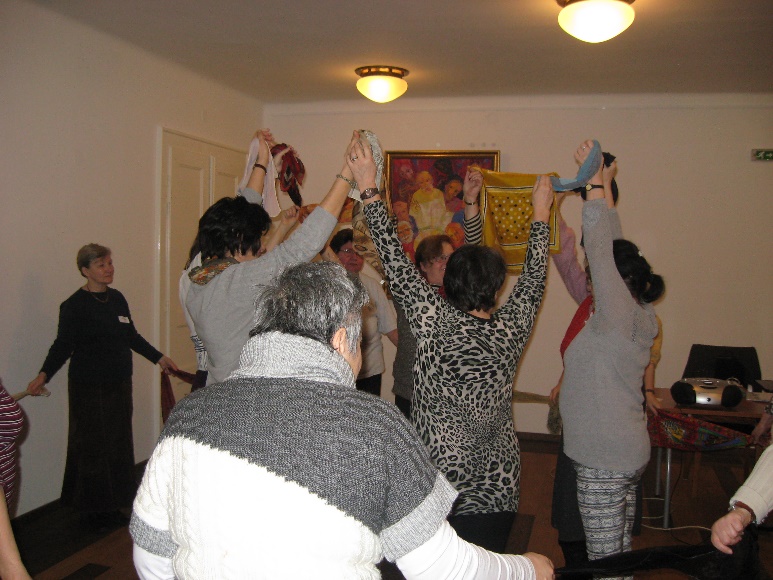 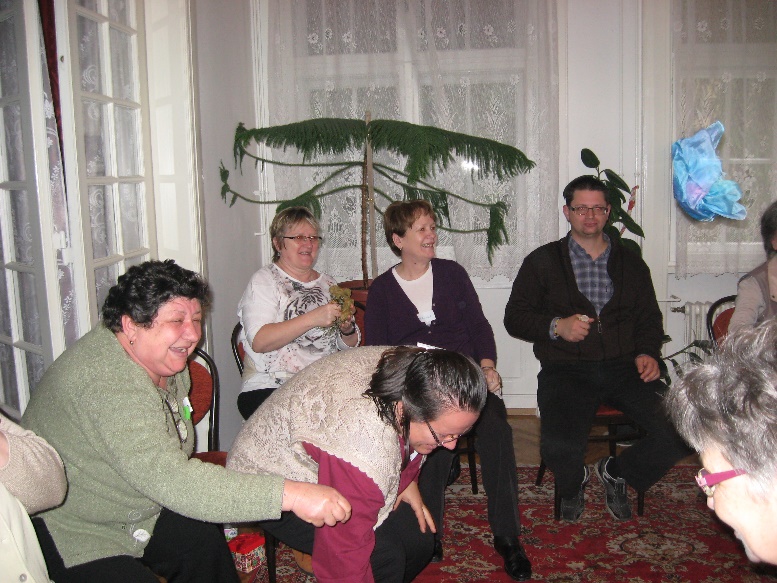 Mit értünk humor alatt?
Vidám gyakorlatokat
Érdekes fejtörőket
Közös játékot
Közös éneklést
Vidám zenéket
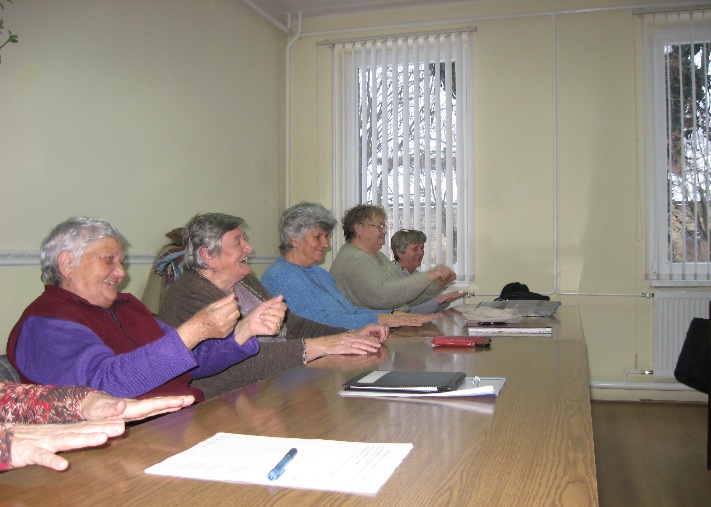 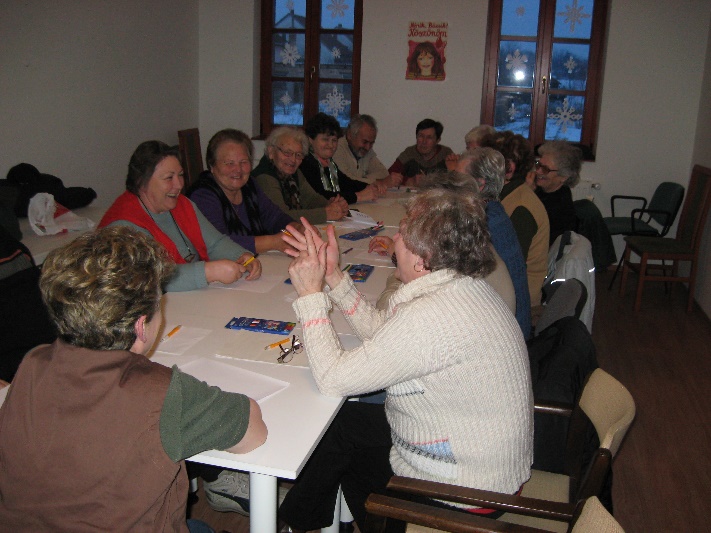 Mozgási és szellemi tréning
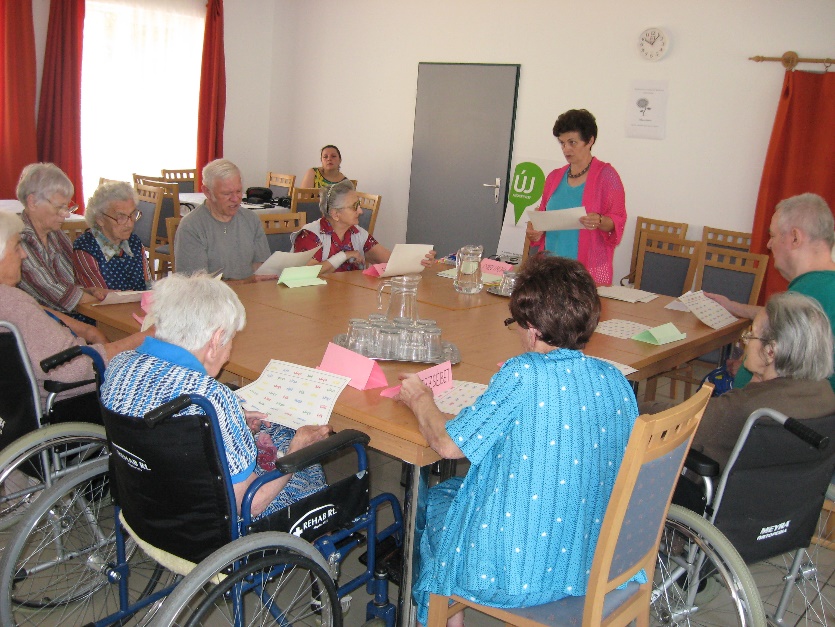 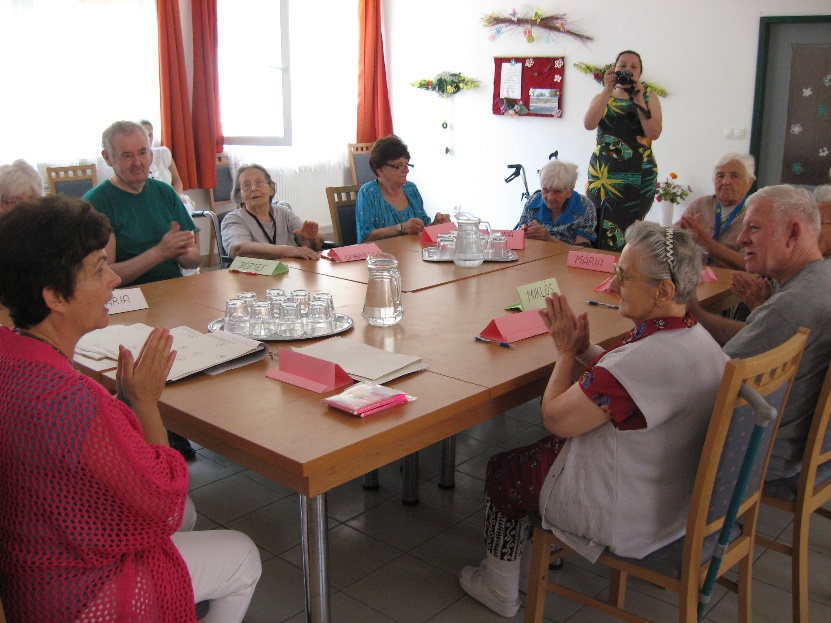 Bentlakásos idősek otthona Ajka 2014
Memória fejlesztés
Nevek tanulása, vagy bevásárló lista készítése
Vers tanulás
Rejtvény fejtés
Különböző logikai feladatok
Szövegek kiegészítése
Elbújtatott szavak keresése
Közmondás részletek párosítása
Játékos matematika / egy liba megy két liba előtt, egy liba megy két liba mögött egy liba megy két liba között /
Mit ad a képzés?
Közösség építés
Kompetencia fejlesztés
Koordináció javítás
Kondíció javítás
Motiváció a készségek bemutatásához
Szellemi tréning
Vidámság
Mire jó!
Depresszió oldása
Magány elkerülése
Unalom elűzése
Feleslegesség érzés megszüntetése
Időskori demencia késleltetése
Egymás segítésének lehetősége
Mi kell ehhez?
Óriási propaganda
Egyházi személyektől
Orvosoktól
Szociális munkásoktól
Hivataloktól
Különböző minisztériumoktól
Önkéntesek
Középiskolások, diákok
Nyugdíjasok
Hely és eszköz igény kielégítése
Önkormányzatok
Kultúrházak, esetleg iskolák
Képzők képzése
Képzőintézmények
Egyházak
Adatbázis
KULTÚRA
SPORT
IDŐSKÉPZÉS
MŰVELŐDÉS
EGÉSZSÉGÜGY
OKTATÁS
Köszönöm a figyelmet!Várom a kérdéseiket!
Dömötöri Melinda   
2016.11.22